INFRAESTRUCTURA ADECUADA PARA UTILIZACION DE IMPLEMENTOS RADIOLOGICOS
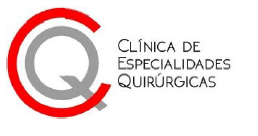 MILTON LISCANO
La infraestructura adecuada para la utilización de implementos radiológicos es crucial para garantizar la seguridad, la calidad en los resultados de las pruebas y la protección tanto de los pacientes como del personal de salud. Para cumplir con estos objetivos, la infraestructura debe cumplir con ciertos requisitos técnicos, espaciales, y de seguridad que aseguren un entorno eficiente y seguro para realizar estudios radiológicos. A continuación, se detallan los aspectos clave que debe cumplir la infraestructura de una unidad de radiología en una institución de salud.
Una infraestructura adecuada para la utilización de implementos radiológicos debe garantizar un entorno seguro y eficiente para la realización de estudios diagnósticos, protegiendo tanto a los pacientes como al personal de salud. Esto incluye espacios adecuados, equipos bien mantenidos, medidas de seguridad radiológica, cumplimiento con normativas locales e internacionales, y formación continua del personal. Con estos elementos, se asegura que los estudios radiológicos se realicen con la máxima calidad, minimizando los riesgos para la salud y el medio ambiente.
Espacios y Distribución Física
La distribución del espacio dentro de una unidad radiológica debe ser funcional y permitir una correcta organización, asegurando la seguridad tanto del paciente como del personal.
Sala de Radiología: Debe ser lo suficientemente amplia para acomodar el equipo de radiología, como una máquina de rayos X, tomógrafos, mamógrafos, entre otros. La sala debe estar separada de áreas con alta circulación de personas para reducir la exposición innecesaria a la radiación.
Sala de Control: Un área aislada de la sala de radiología donde los operadores y radiólogos puedan monitorear los procedimientos sin estar expuestos a la radiación. Esta sala debe estar equipada con sistemas de comunicación con la sala de radiología y con acceso a las imágenes en tiempo real.
Vestidores y Áreas de Espera: Los pacientes deben contar con vestidores para cambiarse antes de los estudios radiológicos, y estas áreas deben ser cómodas y permitir la privacidad. Las áreas de espera deben estar alejadas de la zona de exposición a radiación.
Área para el Personal Técnico y Médico: Debe estar separada de la sala de rayos X y contar con suficiente espacio para almacenar los equipos, uniformes de protección, y otros materiales necesarios para el procedimiento.
Aislamiento y Protección Radiológica
La protección contra la radiación es esencial para garantizar la seguridad tanto de los pacientes como del personal que trabaja con equipos radiológicos. La infraestructura debe estar diseñada para reducir la exposición a radiación a niveles mínimos.
Blindaje de las Paredes: Las paredes de la sala de radiología deben estar protegidas con materiales radioprotectores (por ejemplo, plomo o materiales equivalentes) que absorban la radiación y eviten que esta se propague a áreas cercanas. La espesor y tipo de material del blindaje dependerán de la potencia del equipo utilizado.
Puertas Blindadas: Las puertas de la sala de radiología deben ser de materiales blindados para evitar la salida de radiación. Además, estas puertas deben contar con sistemas de cierre hermético que aseguren que durante los procedimientos no haya fugas de radiación.
Ventanas de Protección: Si se requiere visibilidad en la sala de radiología, las ventanas deben ser de vidrio plomado o material similar para proteger al personal y los pacientes fuera de la sala de la radiación.
Zona de Seguridad: Se debe marcar claramente la zona en la que la radiación puede estar presente para que solo las personas autorizadas accedan a la misma. Esto incluye la instalación de señalización de seguridad visible y adecuada, que indique las áreas de riesgo radiológico.
Requerimientos de Equipos y Tecnología
Los equipos utilizados en radiología deben estar en excelente estado de funcionamiento y cumplir con las normativas de seguridad, calidad y rendimiento.
Equipos de Radiología: Dependiendo del tipo de examen, pueden incluir rayos X convencionales, tomógrafos computarizados (CT), mamógrafos, equipos de radiología dental, entre otros. Estos equipos deben estar ubicados en espacios con accesibilidad adecuada para el personal técnico y con suficiente espacio para su manejo.
Sistema de Gestión de Imágenes: Los equipos deben estar conectados a un sistema de gestión de imágenes (PACS), que permita la digitalización y almacenamiento de las imágenes, y su visualización en tiempo real. Además, el sistema debe permitir la consulta remota y la integración con otros sistemas de salud para una adecuada interpretación y seguimiento.
Control de Calidad de los Equipos: La infraestructura debe incluir espacio para el mantenimiento preventivo y el control de calidad de los equipos. Esto incluye áreas adecuadas para almacenar calibradores, dosímetros, y otros equipos de medición para asegurar que los dispositivos de radiología estén funcionando correctamente y emitiendo niveles seguros de radiación.
Condiciones de Ventilación y Climatización
La ventilación adecuada en las salas de radiología es fundamental para mantener un ambiente saludable para los pacientes y el personal.
Ventilación: Las salas de radiología deben contar con un sistema de ventilación mecánica controlada para garantizar una correcta circulación de aire y evitar la acumulación de gases o humos potencialmente peligrosos.
Control de Temperatura: La temperatura y la humedad deben ser reguladas para proteger tanto el equipo como el bienestar del personal y los pacientes. El equipo radiológico, como los tomógrafos o equipos de rayos X, debe estar a una temperatura estable para un funcionamiento adecuado.
Sistemas Eléctricos y de Respaldo
La infraestructura debe contar con un sistema eléctrico robusto que garantice un funcionamiento ininterrumpido de los equipos de radiología.
Suministro Eléctrico: Los equipos radiológicos requieren un suministro eléctrico confiable y de alta calidad. Las salas de radiología deben tener acceso a una red eléctrica dedicada, evitando interferencias con otros equipos.
Sistema de Respaldo de Energía (Generador de Emergencia): En caso de apagones o interrupciones del suministro eléctrico, se debe contar con un generador de respaldo para que los procedimientos no se vean interrumpidos y para que la seguridad del paciente no se vea comprometida.
Cumplimiento con Normativas Locales e Internacionales
La infraestructura de la unidad radiológica debe estar alineada con las normativas locales e internacionales sobre seguridad y calidad en la atención en salud.
Normas de Seguridad Radiológica: La infraestructura debe cumplir con las Normas Técnicas Colombianas (por ejemplo, la Resolución 4445 de 2013) que regulan la seguridad en la radiología y la protección contra la radiación ionizante.
Regulaciones Internacionales: También se deben seguir las recomendaciones de organizaciones internacionales como la Comisión Internacional de Protección Radiológica (ICRP), que establece las normas y directrices para el uso seguro de la radiación.
Capacitación del Personal y Protocolos de Seguridad
La infraestructura no solo debe ser física, sino también contar con la infraestructura organizativa adecuada, como la capacitación del personal.
Entrenamiento y Capacitación: Es esencial que todo el personal involucrado en la utilización de equipos radiológicos reciba formación especializada en radiología, seguridad radiológica y primeros auxilios en caso de emergencias.
Protocolos de Seguridad: Se deben establecer procedimientos operativos estándar (SOPs) y protocolos de seguridad que garanticen que se sigan las mejores prácticas en el uso de la radiología, la protección del personal y el manejo adecuado de la información del paciente.